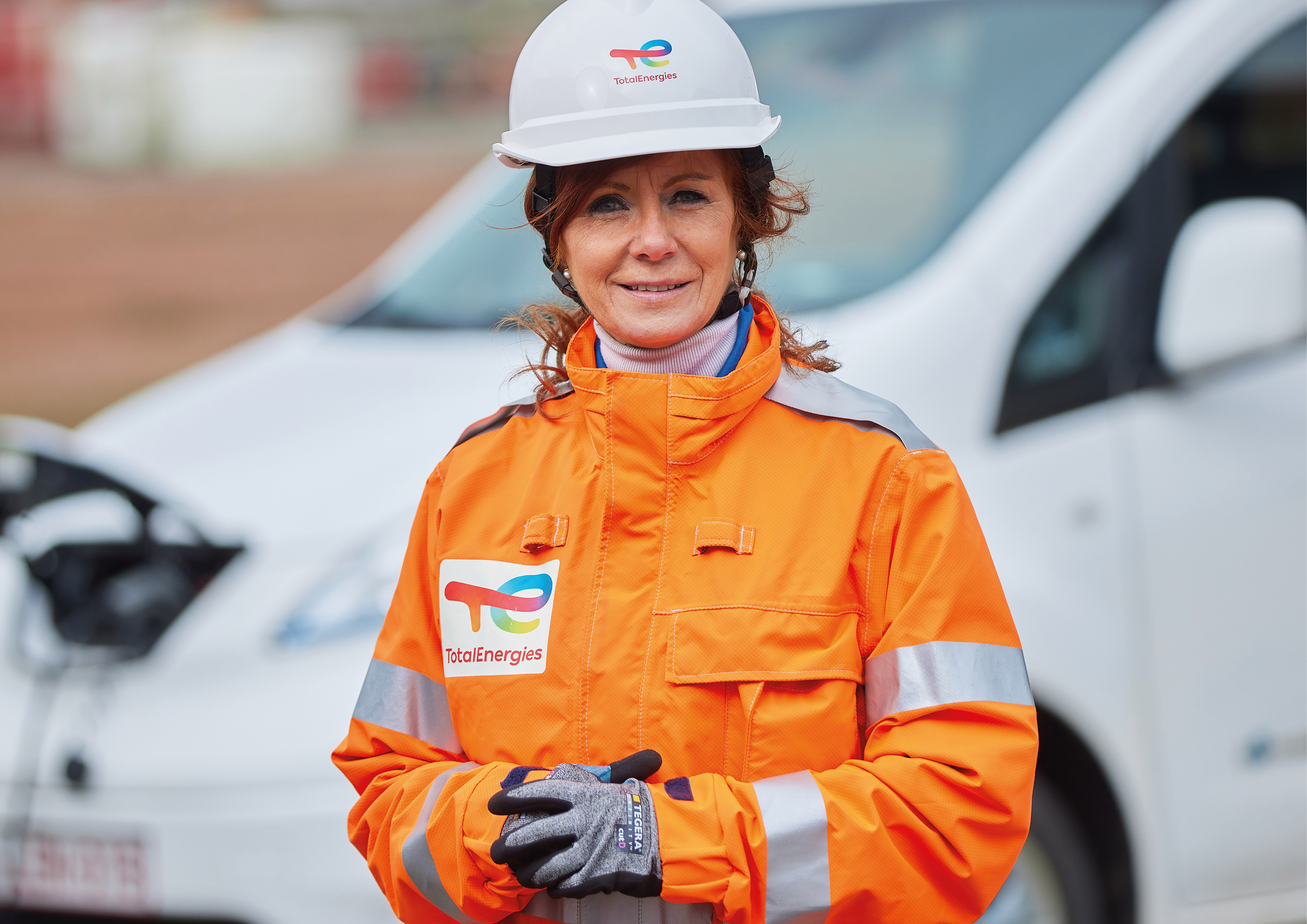 I'm a #SafeDriver
I pay attention to other roadusers and pedestrianswhen I’m driving
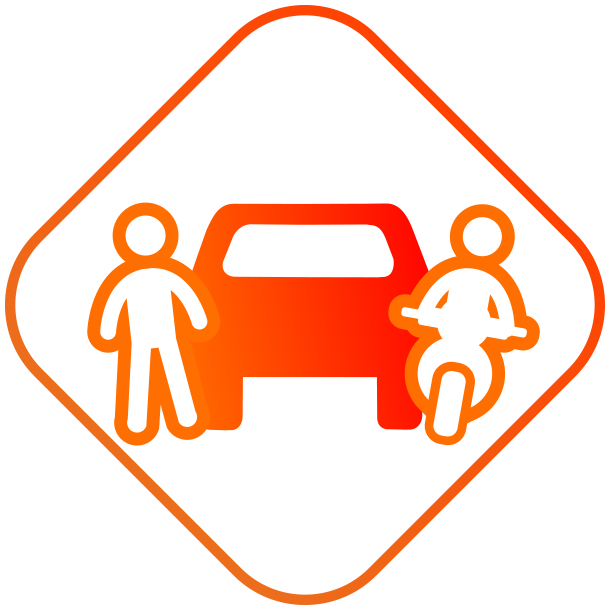